C++
C++	is  language.
C++	was
an	object-oriented	programming
developed	by	Bjarne	Stroustrup	at
AT&T	Bell	Laboratories	in	Murray	Hill,	New  Jersey, USA.
C++ is an extension of C with a major addition of  the class construct feature.
Since the class was a major addition to the  original C language, Stroustrup called the new  language 'C with Classes'.
C++
However later in 1983 the name was changed to  C++.
The idea of C++ comes from the C increment  operator ++ thereby suggesting that C++ is an  incremented version of C
C++ is a superset of C.
The three most important facilities that C++  adds on to C are classes, function overloading,  and operator overloading.
Simple C++ Program
#include<iostream>  using namespace std;  main()
{
cout<<"Hello C++ Programmer";  
}
C++
Above	example	contains	only	one  main().
Execution begins at main().
Every C++ program must have a  main().
fucntion,
Comments
// - (Single Line comment)

/*
*/ -( Multiline comment)

for(j=0;j<10;/* hello */ j++) //Multiline only allowed
{

}
C++ Output Operator
The Statement:
cout<<”C++ is better than C”;
This	causes	the	string	in	quotation	marks	to	be  displayed on the screen.
This statement introduces two new C++ features,  cout and <<.
cout:	Is	a	predefined	object	that	represents	the
standard output stream in C++.
Here	the	standard	output	stream  screen.
represents	the
C++ Output Operator
It is also possible to redirect the output to other  output devices.
<< : Is called the insertion or put to operator.
It inserts the contents to the variable on its right to  the object on its left.
It is important to note that we can still use the  printf() for displaying an output.
You may recall that the operator << is the bit-wise  left-shift operator and it can still be used for this  purpose. (Operator Overloading)
C++ iostream File
#include <iostream>
This directive causes the preprocessor to add the  contents of the iostream file to the program.
It contains declarations for the identifier cout and the  operator <<.
The header file iostream should be included at the  beginning of all programs that use input/output  statements.
The header files with .h extension are ”old style” files  which should be used with  old compilers.
Return Type of main()
In C++ main() returns an integer type value to the  operating system.
Therefore every main() in C++ should end with a  return 0; statement otherwise a warning or an error  might occur.
Since main() returns an integer type value, return  type for main() is explicitly specified as int.
Note that the default return type for all functions in  C++ is int.
Average of Two numbers
#include<iostream> 
using namespace std; 
int main()
{
float num1,num2,sum,avg;  cout<<”Enter number 1”;  cin>>num1;
cout<<”Enter number 2”;  cin>>num2;
Average of Two numbers
sum=num1+num2;  avg=sum/2;

cout<<”Sum =” <<sum <<”\n”;  cout<<”Average =”<<avg <<”\n”;

return 0;
}
C++ Input Operator
cin>>num1;
Is an input statement and causes the program to wait  for the user to type in a number.
The number keyed in is placed in the variable num1.
The operator >>	is known as	extraction or get from  operator.
It extracts the value from the keyboard and assigns it  to the variable on its right
C++ Input Operator
Cout<<” Sum =” <<sum <<”\n”;
First sends the string ”Sum =” to cout and then send  the value of sum. Finally  it sends the newline  character so that the next output will be in the new  line.
The multiple use of << in one statement is called  casading.
Cin>>num1>>num2;
The vlaues are assigned from left to right. 10 & 20  entered then num1=10 & num2=20
Structure of C++ Program
Include Files


Class declaration


Class functions definitions



Main function program
Process of executing a C++ file
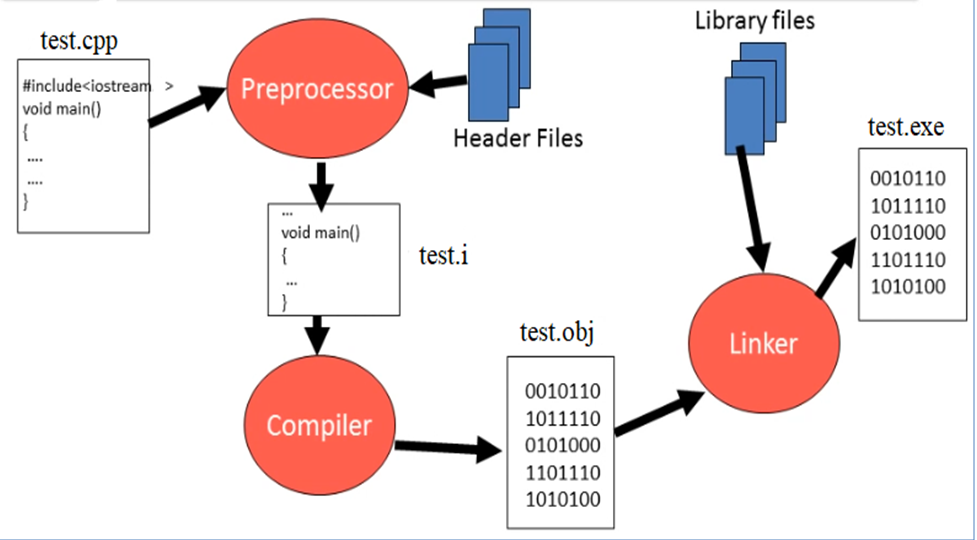 Flow chart of C++ execution process
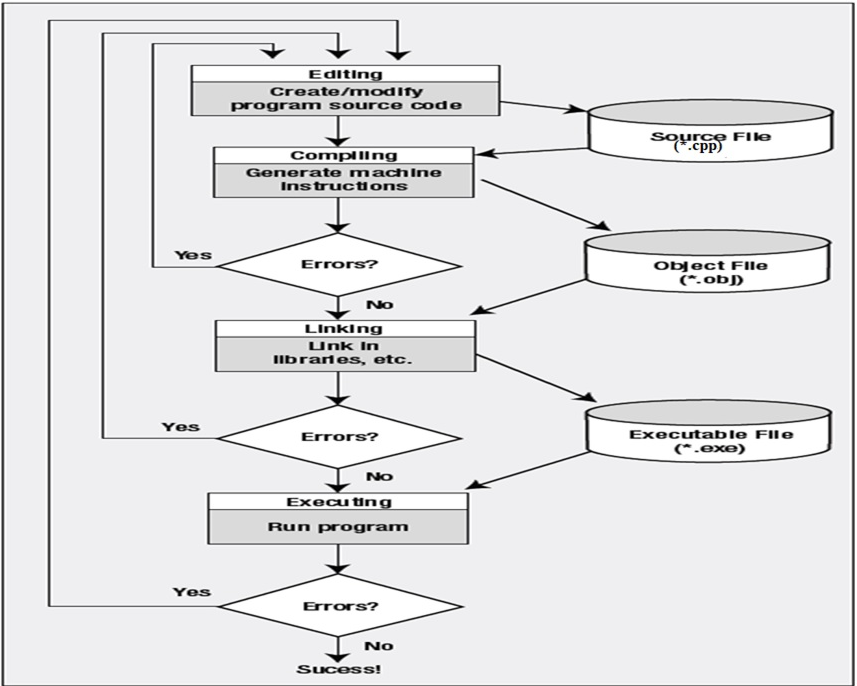 #include<iostream.h>
using namespace std;
#include<conio.h>
class person
{
int roll;  int marks;
public :
void getdata(void)
{
cout<<“Roll No:";  cin>>roll;
cout<<“Marks";  cin>>marks;
}
void display(void)
{
cout<<"Roll  No"<<roll;

cout<<"Marks  "<<marks;
}
};
int main()
{
person per1;  per1.getdata();  per1.display();

getch();  return 0;
}
Difference between C and C++
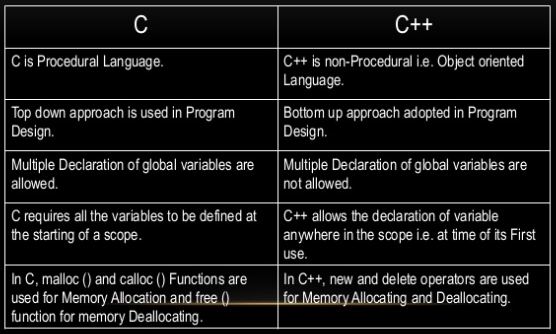